Boole-algebra
Az alapvető logikai műveletek és alkalmazásuk az informatikában
Készítette: Szalontai István   |   Dátum: 2024-12-05    |   Osztály: 9 NyEK
Tartalomjegyzék
1. Mi az a Boole-algebra?  
2. Boole-algebra alapfogalmai.  
3. Logikai műveletek és igazságtáblák.  
4. Boole-algebra alkalmazásai.  
5. Feladatok és gyakorlati példák.
Mi az a Boole-algebra?
Bevezetés
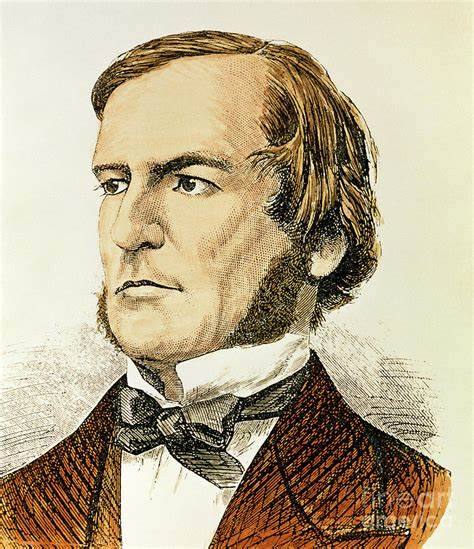 George Boole (1815–1864) matematikus dolgozta ki.  
A matematikai logika és az informatika alapja.  
Bináris logikát használ: csak két érték lehetséges:  
1 (igaz)  
0 (hamis).
Boole-algebra alapfogalmai
Változók és műveletek
Változók:  
Értéke: 0 vagy 1.  
Alapműveletek:
ÉS (AND)  
VAGY (OR)  
NEM (NOT)
Szimbólumok és jelek
Logikai műveletek és igazságtáblák
ÉS művelet (AND)
Definíció: Az eredmény igaz (1), ha mindkét operandus igaz.
Igazságtábla:
VAGY művelet (OR)
Definíció: Az eredmény igaz (1), ha legalább az egyik operandus igaz.
Igazságtábla:
NEM művelet (NOT)
Definíció: Az eredmény az eredeti érték ellentettje.  (negáltja)
Igazságtábla:
További műveletek: NAND és XOR
NAND művelet (NOT AND)
Definíció: Az ÉS művelet tagadása.  
Eredmény: Igaz (1), ha nem mindkét operandus igaz.  
Igazságtábla:
NAND használata
Digitális áramkörök alap kapuja.  
A NAND kapu univerzális: bármely logikai művelet megvalósítható vele.
XOR (eXclusive OR) azaz kizáró vagy művelet
Definíció: Az eredmény igaz (1), ha pontosan az egyik operandus igaz, de nem mindkettő.  
Igazságtábla:
XOR használata
Kódolás: Paritásbitek számítása hibajavításhoz.  
Kriptográfia: Titkosított adatok létrehozása.
Gyakorlati példa: XOR kapu használata
Feladat: Egy riasztóberendezés akkor lép működésbe, ha pontosan az egyik érzékelő jelez, de nem mindkettő.  
Megoldás: A ⊕ B.
Boole-algebra alkalmazásai
Digitális áramkörök
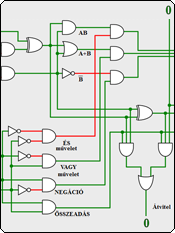 Kapcsolók, logikai kapuk (AND, OR, NOT).  
Példa:  
ÉS kapu: két bemenetet összehasonlít, csak akkor ad ki jelet, ha mindkettő aktív.
Informatikai programozás
Feltételvizsgálatok:  
 	IF-THEN-ELSE szerkezetek.  
Példa:
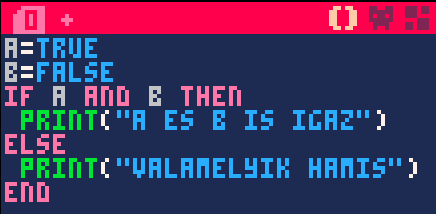 Adatbázisok
Keresések szűrése logikai operátorokkal.  
Példa: „Minden diák, aki 16 éves ÉS informatikát tanul.”
	SELECT * FROM diákok WHERE életkor=16 AND tanul=’info’;
Feladatok és gyakorlati példák
Feladat: Igazságtábla kitöltése
Adott művelet: (A ∧ B) ∨ ¬C.  
Töltsd ki a táblázatot:
Feladat: Igazságtábla megoldása
Gyakorlati példa: ÉS kapu működése
Feladat: Egy lámpa csak akkor kapcsolódik be, ha két kapcsoló egyszerre van bekapcsolva.  
Kérdés: Hogyan ábrázolható ez Boole-algebra segítségével?  
Megoldás: A ∧ B.
Összegzés és kérdések
Összegzés:  
A Boole-algebra az informatika alapja.  
Logikai műveletek: ÉS, VAGY, NEM.  
Alkalmazások: digitális áramkörök, programozás, adatbázis-kezelés.  
Kérdések:  
Mi az ÉS művelet igazságtáblája?  
Mire használják a Boole-algebrát az informatikában?  
Mit jelent a ¬A?
Köszönöm a figyelmet!
Jó tanulást!